Projekt: ZŠ Červená Voda – moderní škola, registrační číslo projektu CZ.1.07/1.4.00/21.2543
Příjemce: Základní škola a mateřská škola Červená Voda, Červená Voda 341, 561 61
Název materiálu:
IONTY
Autor materiálu:
Ing. Ladislav Drážný
Zařazení materiálu:
Šablona:
Inovace a zkvalitnění výuky prostřednictvím ICT (III/2)
Předmět:
Fyzika, 7. ročník
32-14-18
Sada:
32-14
Číslo DUM:
Ověření materiálu ve výuce:
19.4.2013
Datum ověření:
Ing. Ladislav Drážný
Ověřující učitel:
Třída:
7.
Materiál je určen k bezplatnému používání pro potřeby výuky a vzdělávání na všech typech škol a školských zařízení.
Jakékoliv další používání podléhá autorskému zákonu.
Tento výukový materiál vznikl v rámci Operačního programu Vzdělání pro konkurenceschopnost.
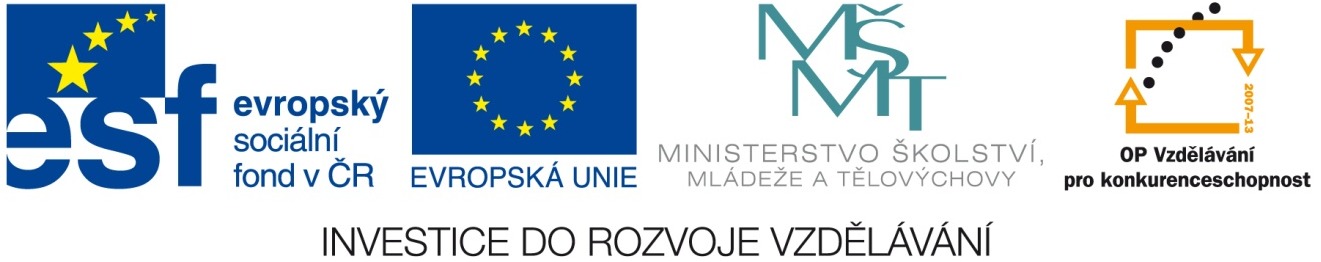 ANOTACE

TÉMA:	IONTY a IZOTOPY
ROČNÍK:	7.
TYP:		PREZENTACE
CÍL:		Pochopit co jsou to a jak vznikají ionty
		Pochopit co jsou to izotopy
METODIKA:	Pustit prezentaci.
IONTY
Iont (ion) – elektricky nabitá částice, která vzniká z atomu.
Kationt – kladný iont  
Vzniká odtržením jednoho nebo více elektronů z obalu atomu.

např.  odtržením elektronu z obalu atomu draslíku vznikne iont draslíku
taková částice má o 1 proton – tedy 1 kladný náboj více – je tedy kladně nabitá
1
19
18
-
-
značí se

K+
19
19
+
+
20
20
n
n
-
Další kationty 	Na+   kationt sodíku	 		Mg2+   kationt hořčíku
Protony se nepřesouvají – jsou v jádře drženy velkými jadernými silami.
IONTY
Iont (ion) – elektricky nabitá částice, která vzniká z atomu.
Aniont – záporný iont  
Vzniká přibráním jednoho nebo více elektronů do obalu atomu.

např.  přidáním elektronu do obalu atomu chlóru vznikne iont chlóru
taková částice má o 1 elektron – tedy 1 záporný náboj více – je tedy záporně nabitá
17
17
-
-
značí se

Cl-
17
17
+
+
-
18
18
n
n
Další anionty 	F-   aniont fluoru	 		Br-   aniont bromu
IONTY
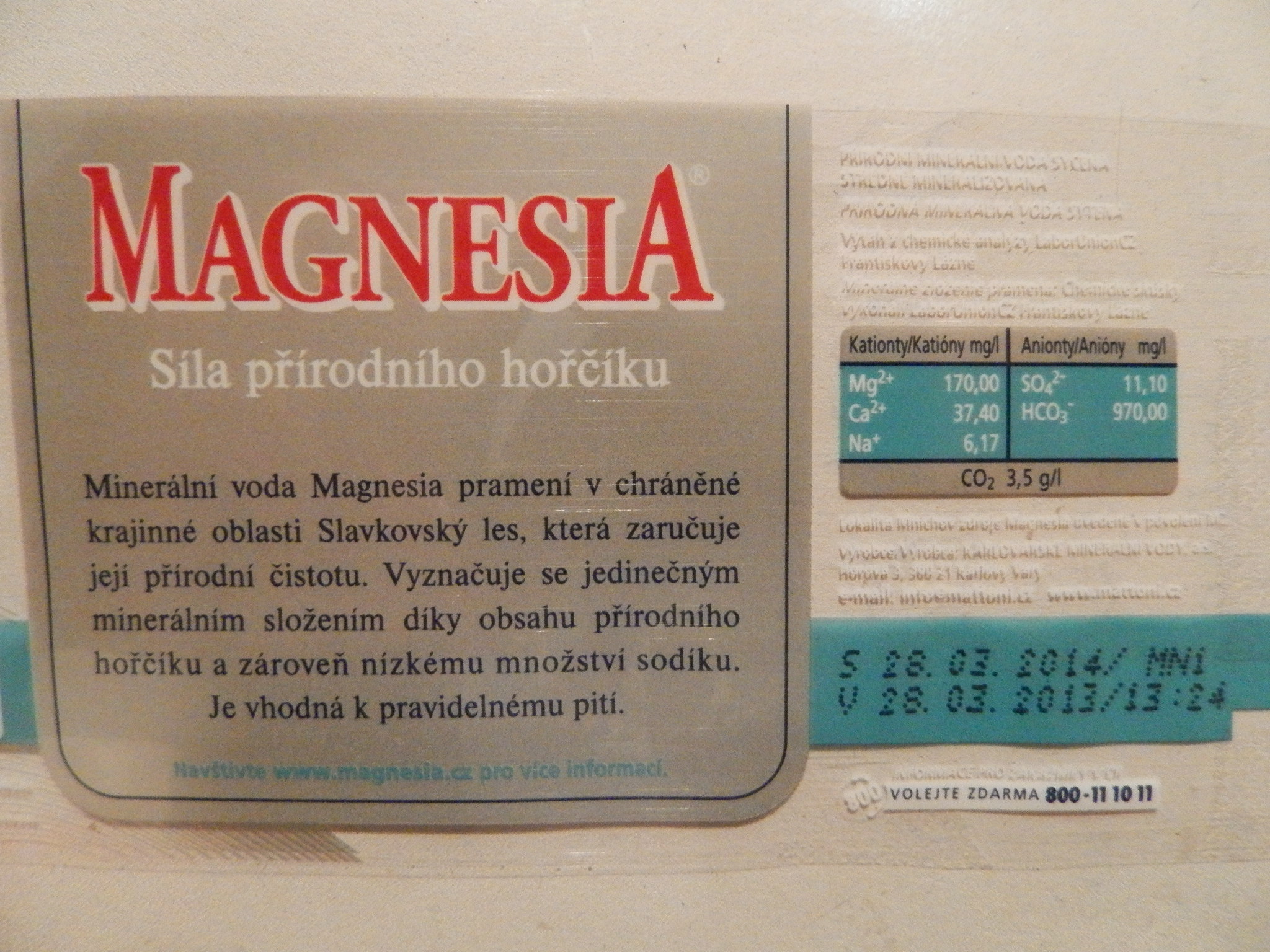 IZOTOPY
Izotopy jsou prvky, které se liší nukleonovým číslem – mají tedy různý počet neutronů v jádře.
Známými izotopy jsou např. izotopy vodíku.
Mají svou vlastní značku i název.
				1
nejběžnějším atomem vodíku je 	1H
deuterium			2		 2
vodík s jedním neutronem      	1H    má značku	 1D
tritium				3		 3
vodík se dvěma neutrony		1H    má značku	 1T
IZOTOPY
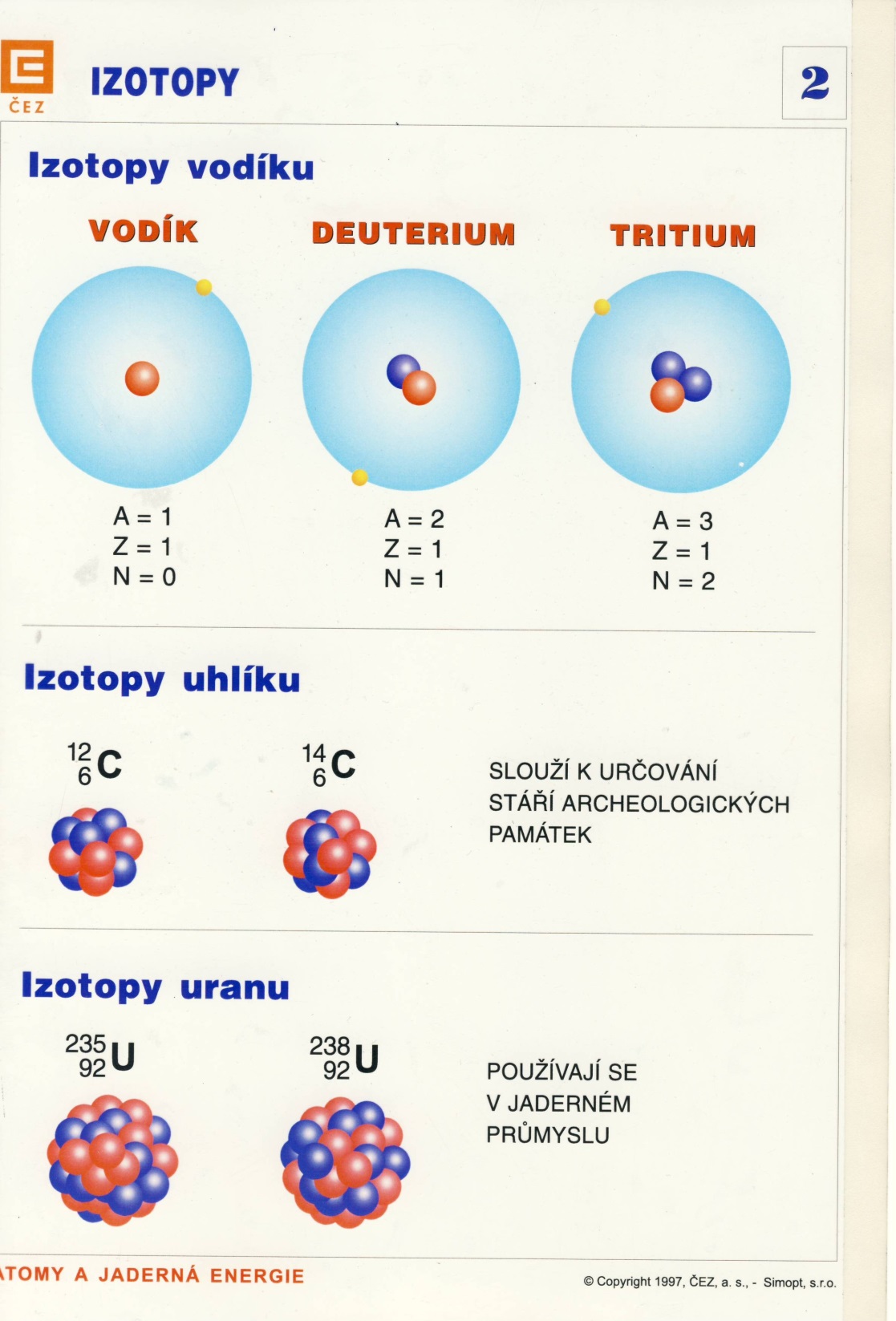 MOLEKULY
Molekula je tvořena několika atomy nebo ionty.
Molekula prvku je tvořena pouze atomy jednoho prvku.
např.  	O2   	molekula kyslíku (má 2 atomy kyslíku)
	H2	molekula vodíku ( má 2 atomy vodíku)
Molekula sloučeniny je tvořena atomy různých prvků.
např.  	H2O    	molekula vody – 2 atomy vodíku a 1 atom kyslíku
	H2SO4	molekula kyseliny sírové – 2 atomy vodíku, 1 atom síry a		4 atomy kyslíku
	NaCl	molekula chloridu sodného – 1 iont sodíku Na+ a 1 iont chloru Cl-
MOLEKULY
RŮZNÉ MODELY  A VZOREC SLOŽITĚJŠÍ MOLEKULY
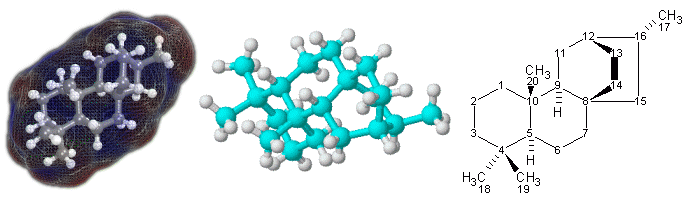 MOLEKULY
MOLEKULY VODY	a) kapaliny	b) ledu

Molekuly vody v kapalině nejsou nijak uspořádány, jsou blíže k sobě než u ledu. Led má molekuly pravidelně uspořádané, jsou dál od sebe.
Z toho vyplývá, že led má větší objem než voda.
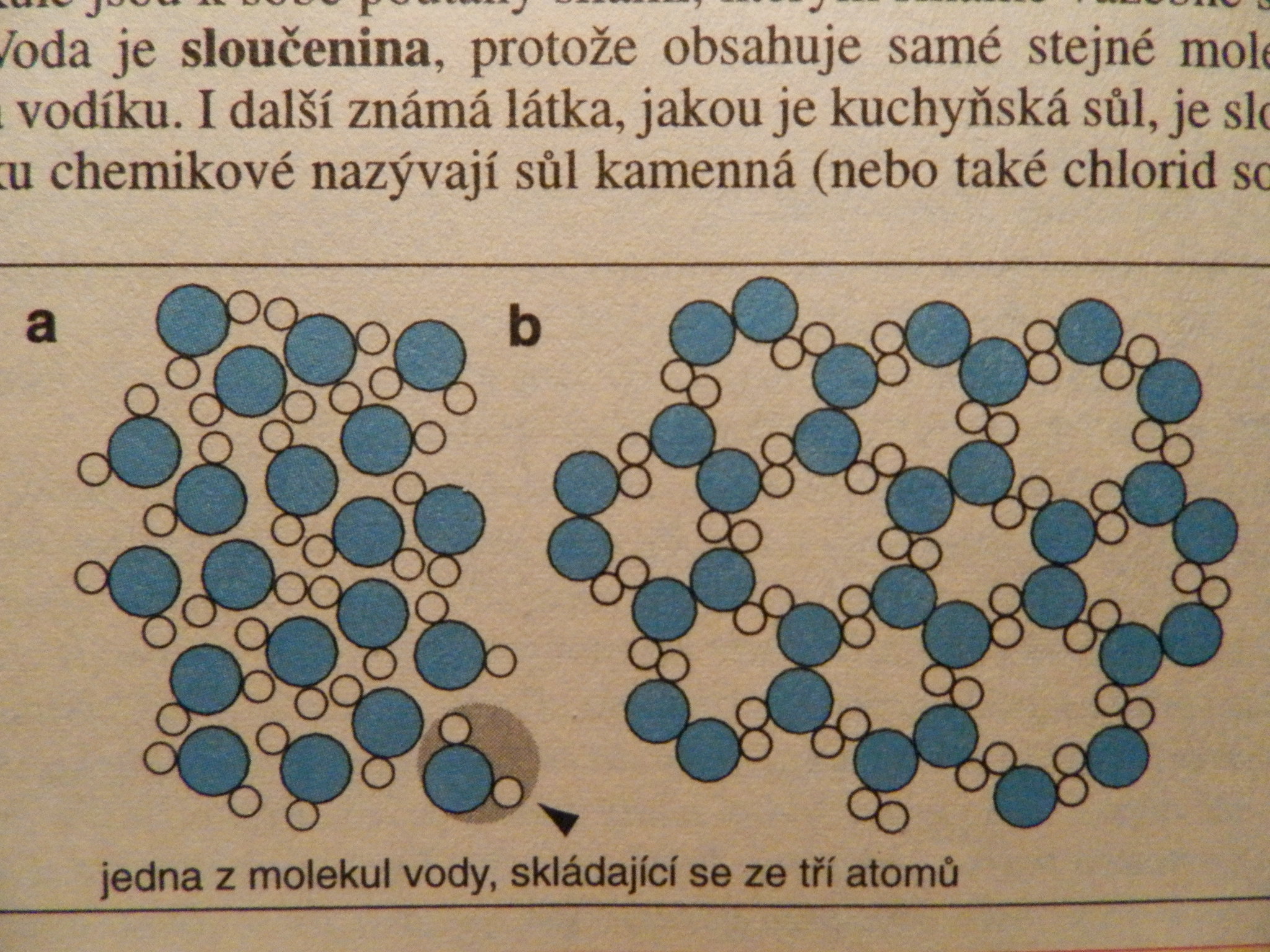 Seznam použité literatury a pramenů:
cs.wikipedia.org
vlastní
Objekty, použité k vytvoření sešitu, jsou součástí SW Smart Notebook nebo pocházejí z veřejných knihoven obrázků (public domain) nebo jsou vlastní originální tvorbou autora.
Autor:
Ing. Ladislav Drážný
Základní škola a mateřská škola Červená Voda
l.drazny@seznam.cz
duben 2013